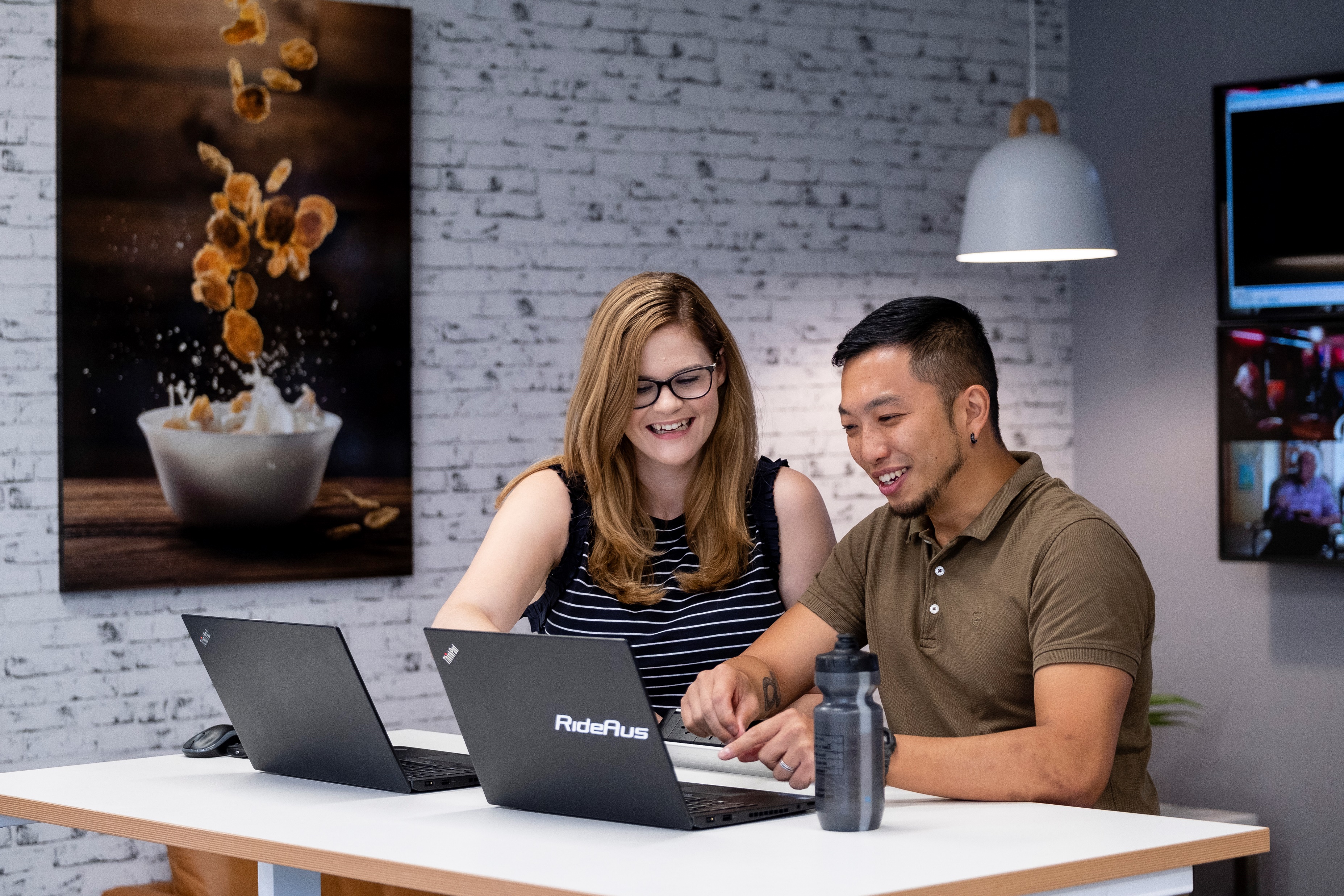 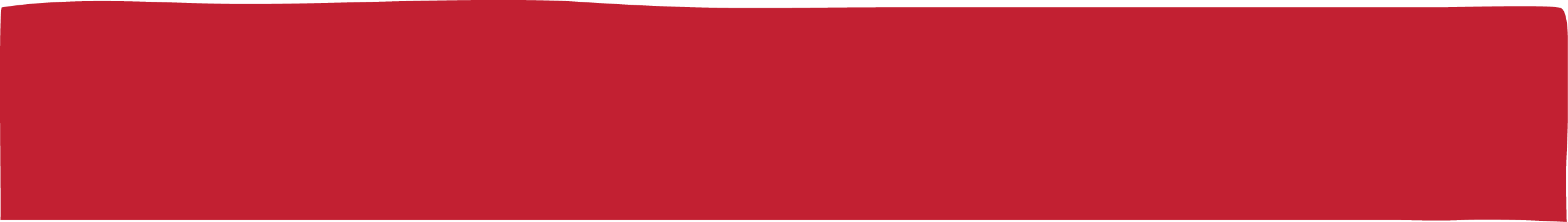 Kellogg’s France obtient un score de 99/100 à l’index d’égalité professionnelle Femmes -Hommes
Initié en 2019, Kellogg’s France avait obtenu un score de 95/100.

Nous avons poursuivis nos efforts, et c’est avec fierté que vous annonçons que pour 2020 Kellogg’s France a obtenu un score de 99 sur 100.
39 / 40
C’est le résultat de notre engagement en faveur de l’équité, de l’inclusion et de la diversité, et nous sommes déterminés à poursuivre nos actions afin d’obtenir le score maximal en 2021
Indicateur 4 : Nombre de personnes du sexe sous représenté dans les 10 plus hautes rémunérations
Indicateur 2 : écart de répartition des augmentations individuelles
Indicateur 1 : écart de rémunération femmes-hommes
Indicateur 3 : Nombre de salariées augmentées après leur congé maternité
15 / 15
35 / 35